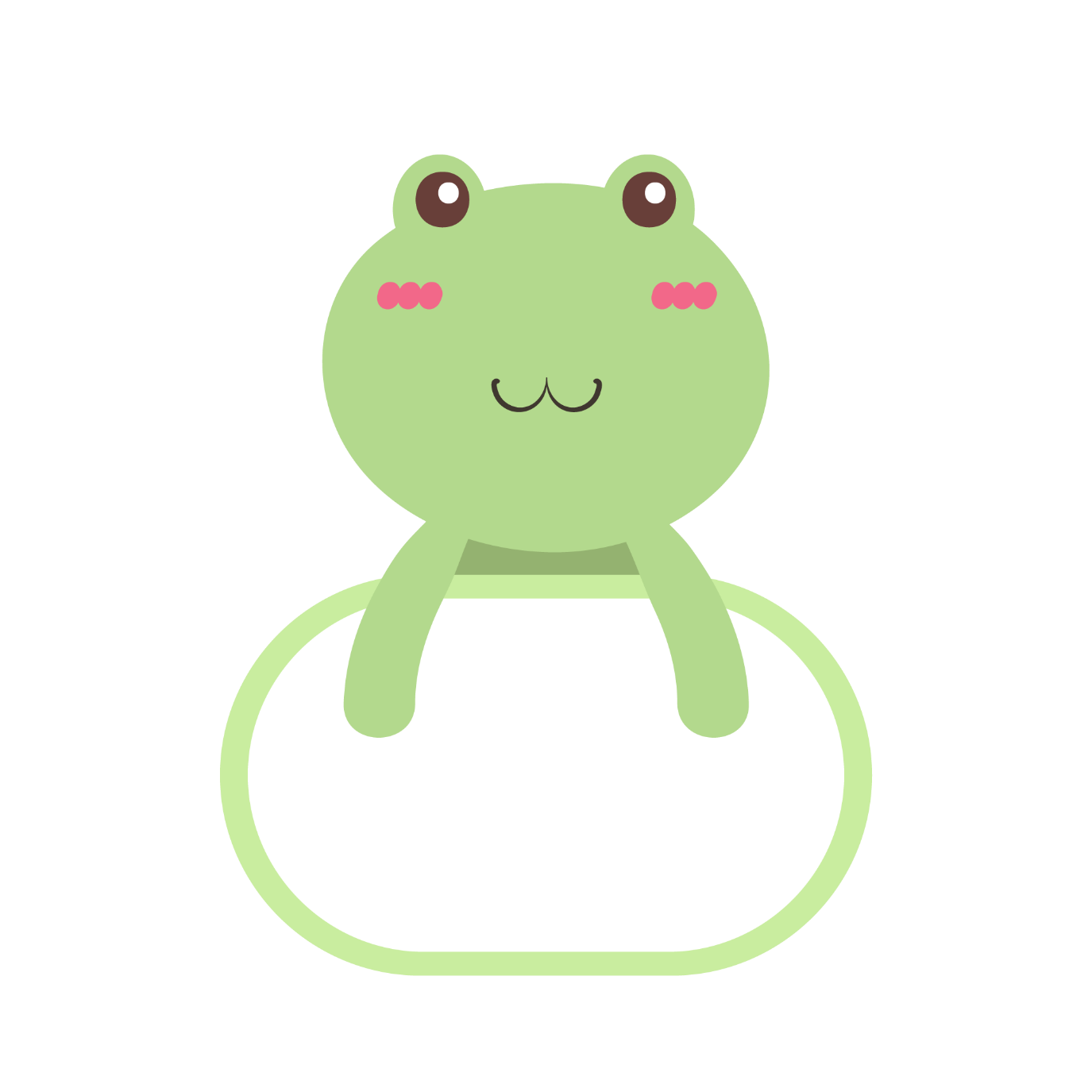 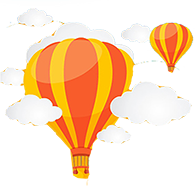 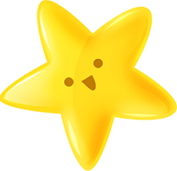 Trò chơi: CẶP ĐÔI ĂN Ý
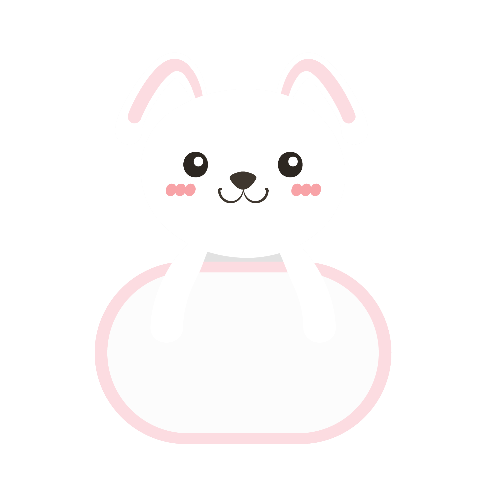 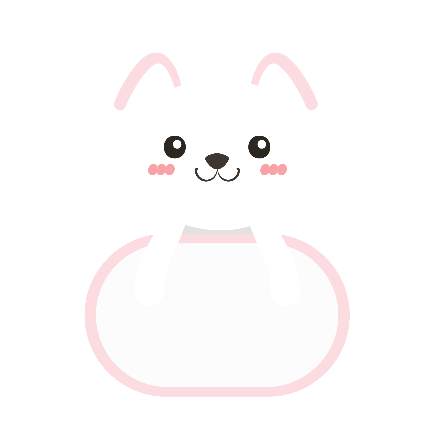 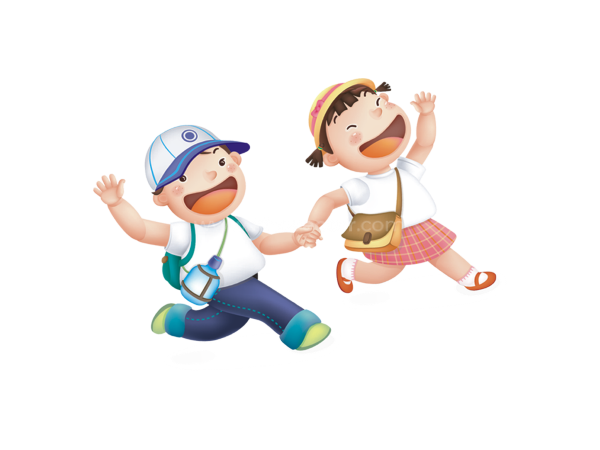 Các bạn học sinh ở dưới lớp sẽ nhìn hành động và mô tả hành động đó bằng một từ.
01
02
1 HS lên bảng diễn tả các từ đã cho bằng hành động.
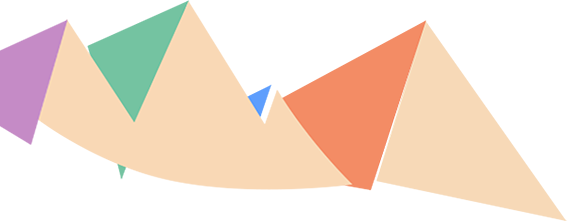 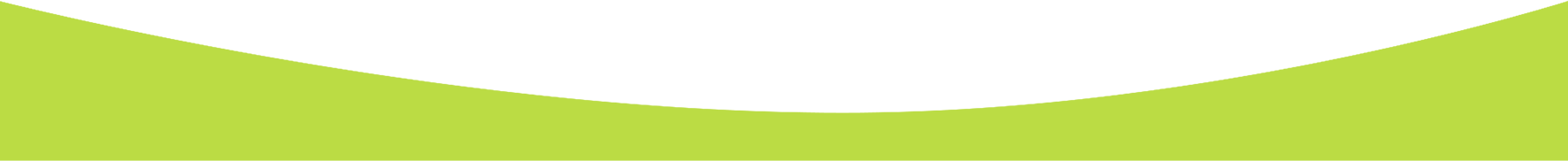 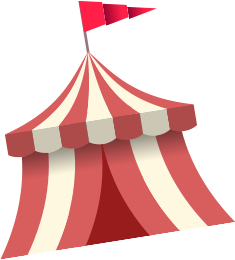 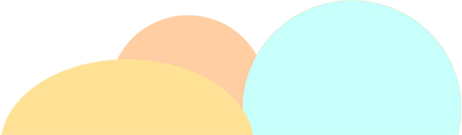 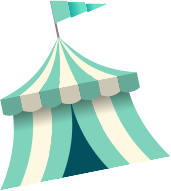 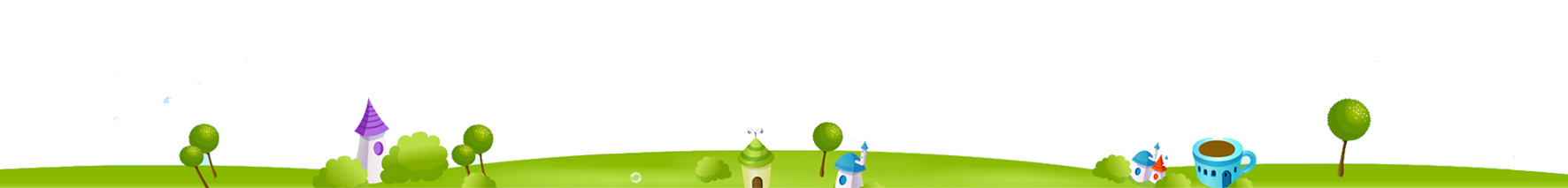 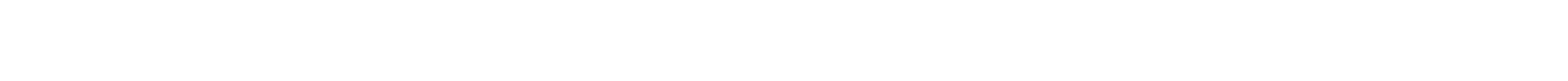 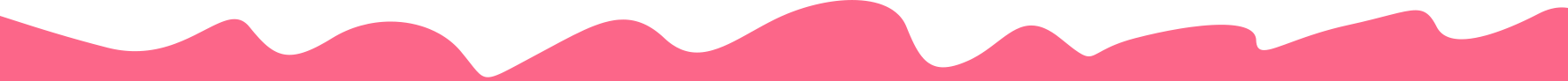 PHIẾU HỌC TẬP SỐ 1
4
CỤM ĐỘNG TỪ
Phần phụ trước
Phần trung tâm
Phần phụ sau
Bổ sung ý nghĩa 
về thời gian,
 khẳng định/phủ định, tiếp diễn...
Bổ sung ý nghĩa 
về đối tượng, địa điểm, thời gian
Động từ
6
Bài tập 1:Tìm một cụm động từ trong truyện “Gió lạnh 
đầu mùa”. Từ động từ trung tâm của cụm từ đó, hãy tạo
 ra ba cụm động từ khác?
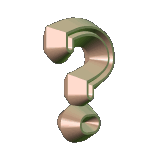 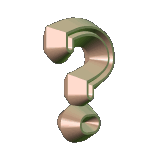 THẢO LUẬN NHÓM (nhóm 4)
          (thời gian 4 phút)
Bài tập 1 (Phiếu học tập số 2) 
1. Tìm một cụm động từ trong truyện “Gió lạnh đầu mùa”? 
2. Tìm động từ trung tâm của cụm từ đó?
3.Từ động từ trung tâm của cụm từ đó, hãy tạo ra ba cụm động từ khác?
Cá nhân (1)
(Tìm động từ trung tâm)
Kĩ 
Thuật
 khăn
 trải
 bàn
Cá nhân (2)
(Tạo ra một động từ khác)
Nhóm tìm 1 cụm động từ
Cá nhân (4)
(Tạo ra một động từ khác)
Cá nhân (3)
(Tạo ra một động từ khác)
Tìm một cụm động từ trong các câu sau. Xác định động từ trung tâm và những ý nghĩa mà động từ đó được bổ sung.
Bài tập 2:
a. Nhìn ra ngoài sân, Sơn thấy đất khô trắng.
Nhìn ra ngoài sân, 
ĐT        (hướng, địa điểm)
thấy đất khô trắng.
   ĐT            (đối tượng)
b. Mẹ Sơn lật cái vỉ buồm, lục đống quần áo.
lật cái vỉ buồm, lục đống quần áo.
ĐT      (đối tượng)        ĐT         (đối tượng)
c. Với lòng ngây thơ của tuổi trẻ, chị lan hăm hở chạy về nhà lấy áo.
hăm hở chạy về nhà lấy áo.
(cách thức)   ĐT     (hướng, địa điểm)
THẢO LUẬN NHÓM ĐÔI (kĩ thuật chia sẻ nhóm đôi)                          (thời gian 2 phút)
Bài tập 3: Trong truyện “Gió lạnh đầu mùa”, Thạch Lam thường sử dụng kiểu 
câu có vị ngữ là một chuỗi cụm động từ, chẳng hạn: “Mẹ Sơn nghe thấy, đặt
chén nước chè xuống, bảo chị Lan. Hãy tìm thêm trong văn bản này hai câu
văn có vị ngữ là một chuỗi cụm động từ và cho biết tác dụng của cách diễn đạt
đó.
Em hãy tưởng tượng mình là một trong các nhân vật: Sơn, Lan, Hiên trong văn bản “Gió lạnh đầu mùa” và viết đoạn văn (3 – 5 câu) nêu cảm nghĩ của nhân vật đó về hành động đem áo cho Hiên của Sơn, trong đoạn văn có ít nhất một cụm động từ và chỉ ra cụm động từ đó.
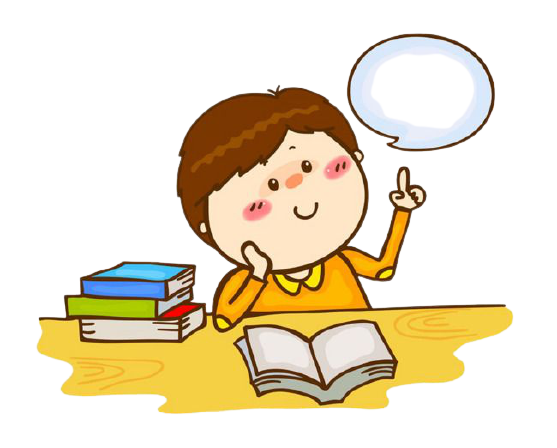 * Gợi ý: 
-  Nếu là Hiên, em có thể nêu cảm xúc của Hiên khi nhận được chiếc áo.
 - Nếu là Sơn, Lan, em có thể nêu cảm xúc khi cho Hiên chiếc áo.
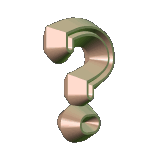 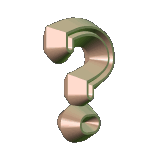 THẢO LUẬN NHÓM (nhóm 4)
          (thời gian 2 phút)
RUBRIC ĐÁNH GIÁ SẢN PHẨM ĐOẠN VĂN
18